Ground Target Following for Unmanned Aerial Vehicles
Jason Li
Jeremy Fowers
Agenda
Introduction
Hardware Configuration
Software Configuration
Vision-Based Ground Target Following
Target Detection
Image Tracking
Target Following Control
Experimental Results
Questions
A Robust Real-time Embedded Vision System on an Unmanned Rotorcraft for Ground Target Following
Feng Lin, Xiangxu Dong, Ben Chen, Kai-Yew Lum, Tong Lee
National University of Singapore


Lin, F.; Dong, X.; Chen, B. M.; Lum, K.-Y.; Lee, T. H.; , "A Robust Real-Time Embedded Vision System on an Unmanned Rotorcraft for Ground Target Following," Industrial Electronics, IEEE Transactions on , vol.59, no.2, pp.1038-1049, Feb. 2012
Introduction
Increasing interest in UAVs 
Industrial surveillance
Agriculture
Defense and security
Vision payload
Search and rescue
Target detection and tracking
Surveillance
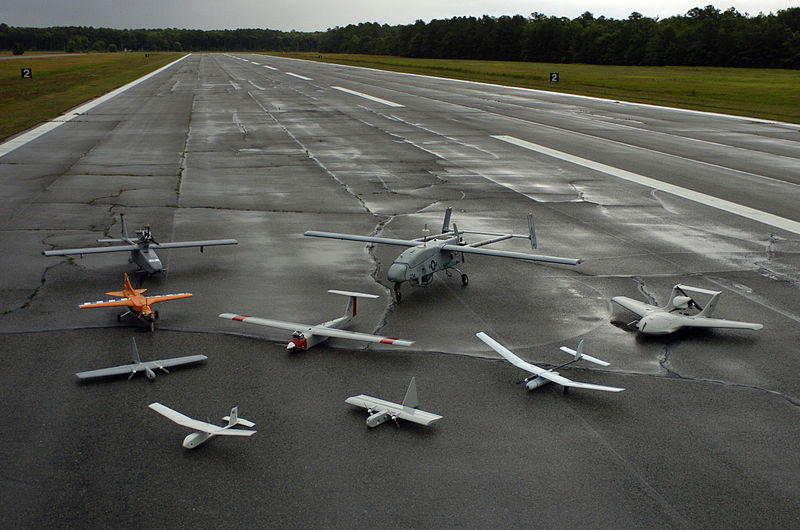 More Advanced Functions?
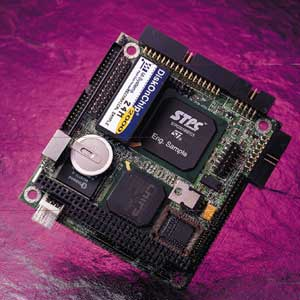 Applications and advancements	
Vision-aided flight control
Terrain mapping
Navigation 
Vision System Design/Implementation
Hardware system
Real-time software system
Mission-based vision algorithms
Description of Application
Autonomous Flight Control
Locates target 
Tracks target
Vision feedback for flight control
Maintains relative distance
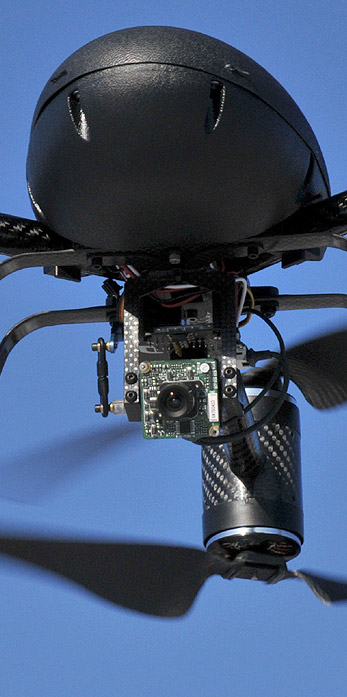 Hardware Configuration
Visual Sensor
30g, 380 TV line resolution, 40˚ field of view
Image Acquisition Module	
720x576, multiple inputs, 30 FPS
Vision Processing Module
Two separate for vision and flight control
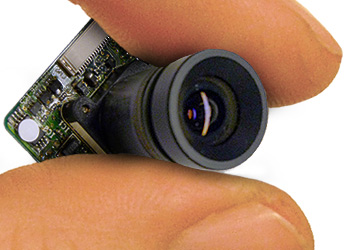 Hardware Configuration
Pan/Tilt Servo Mechanism
Wireless Data and Video Link
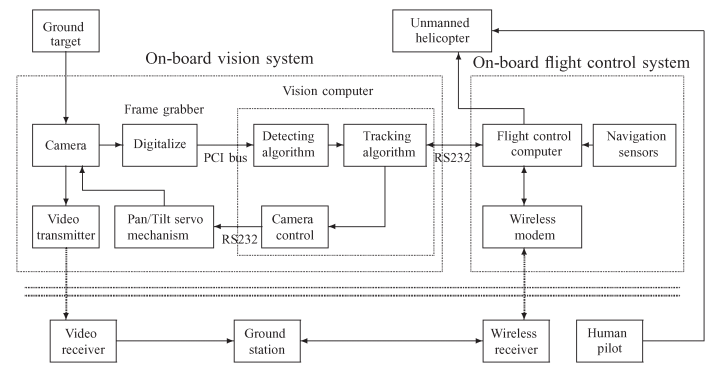 Software Configuration
Additional systems: SAV and MAIN
IMG
COM
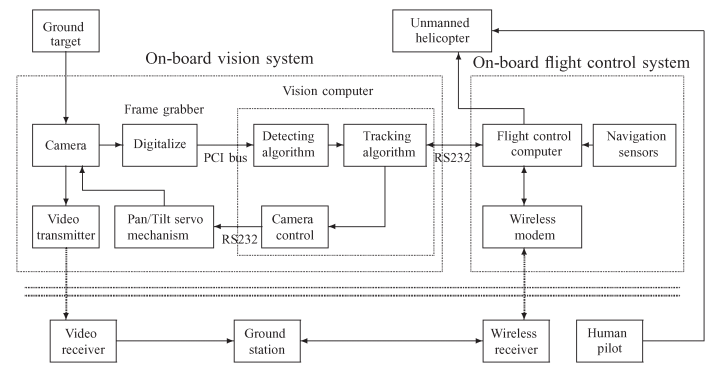 CAM
USER
SVO
Vision-Based Target Following
Many options available
Template matching, background subtraction, optical flow, stereo vision, feature based
Authors chose feature detection + tracking
Get target position with vision + nav sensors
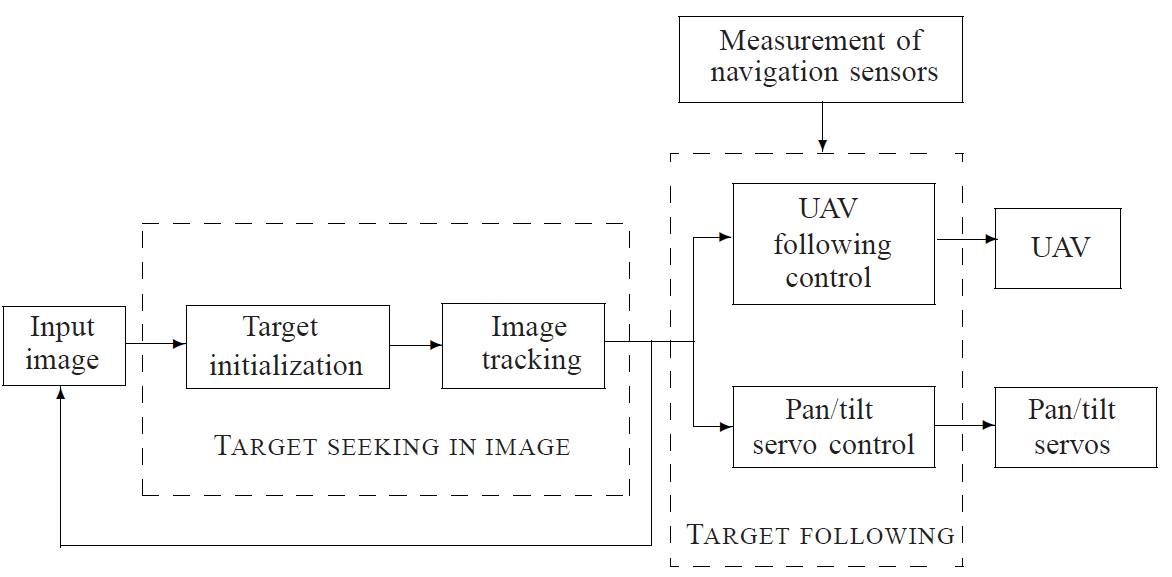 Target Following
Follow a predefined target, ie toy car
Step 1 is Target Identification
Segmentation
Feature Extraction
Pattern Recognition
Discussion tuned to Embedded Systems
Math has been glossed over
Embedded compromises highlighted
Segmentation
Separate objects from background
Assume brightness constant with viewing angle
Assume target has a distinct color distribution
Convert to hue-saturation-value
Filter by color threshold
Morphological operations
Contour Detection
Segmented Image
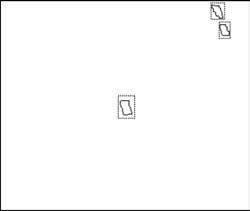 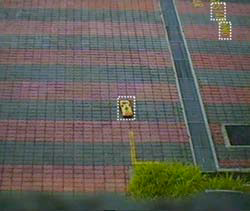 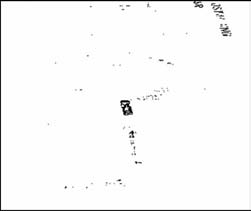 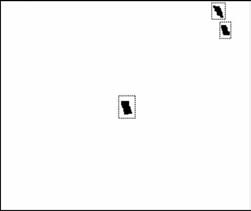 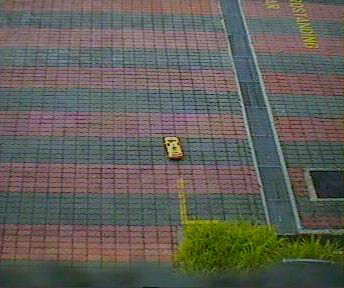 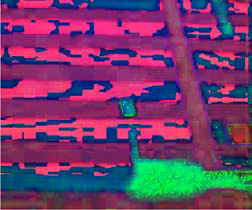 Feature Extraction
Find distinguishing characteristics in objects
Geometric Features
“Four lowest moment invariants”, “Object compactness”
Color Features
Create color histogram for each object
Dynamic Features
Distance from object to expected target location
Pattern Recognition
Identify target from segmented objects
Bayesian function + a priori knowledge
Pre-filter: remove objects that contradict a priori knowledge
Discriminant Function: select object with the highest probability of being the target
Takes training data, extracted features as input
Image Tracking
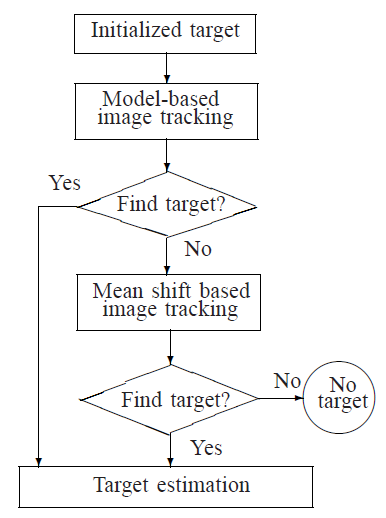 Follow target through frames once identified
Hierarchical system of trackers
Only use complex if simple fails
Image Tracking cont.
Model-based Image Tracking
Predict location of target, estimate likelihood target is present
Low computational overhead, failure prone
Mean Shift Algorithm
Determine if the target is still in the image
More powerful, much more expensive
Target Following Control
Instruct the pan/tilt servo and UAV navigation
Camera is pointed to center the target
UAV maintains specified distance from target
The calculation itself is outside the scope of this lecture
Experimental Results
Vision-based servo following
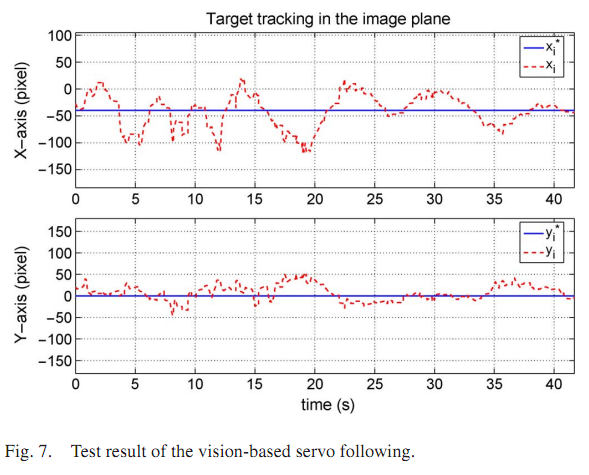 Experimental Results
Relative distance estimation
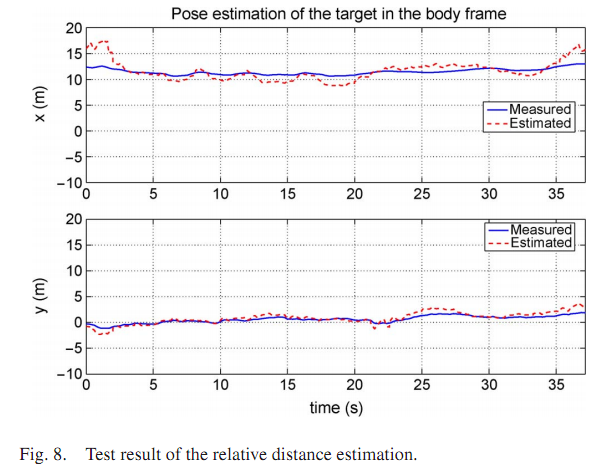 Experimental Results
Vision-based target following
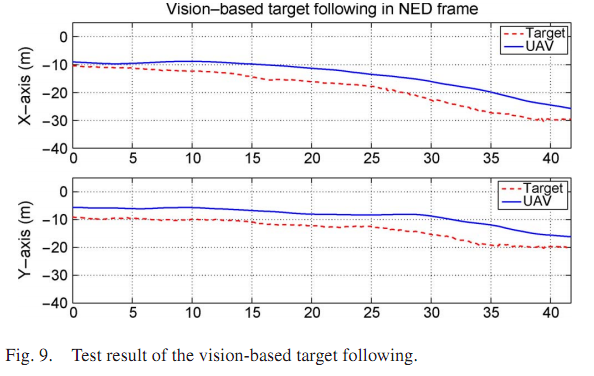 Conclusions
Design and implementation of vision system for UAV
Automatically detect and track target 
Guide UAV to follow motion of target
Further research
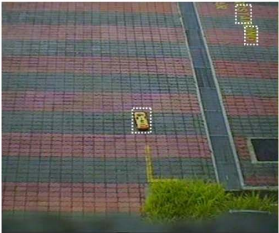 Questions?